Europe
A Trip Across the Atlantic
What do you need when you leave the country?
A Passport!
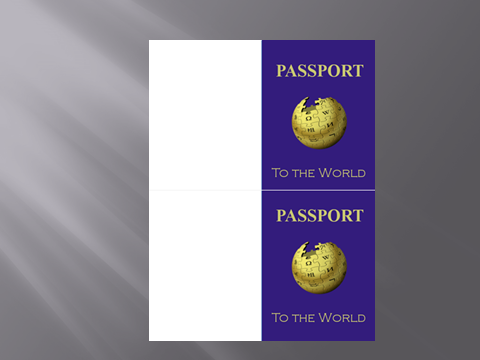 Meet Sally and Sam
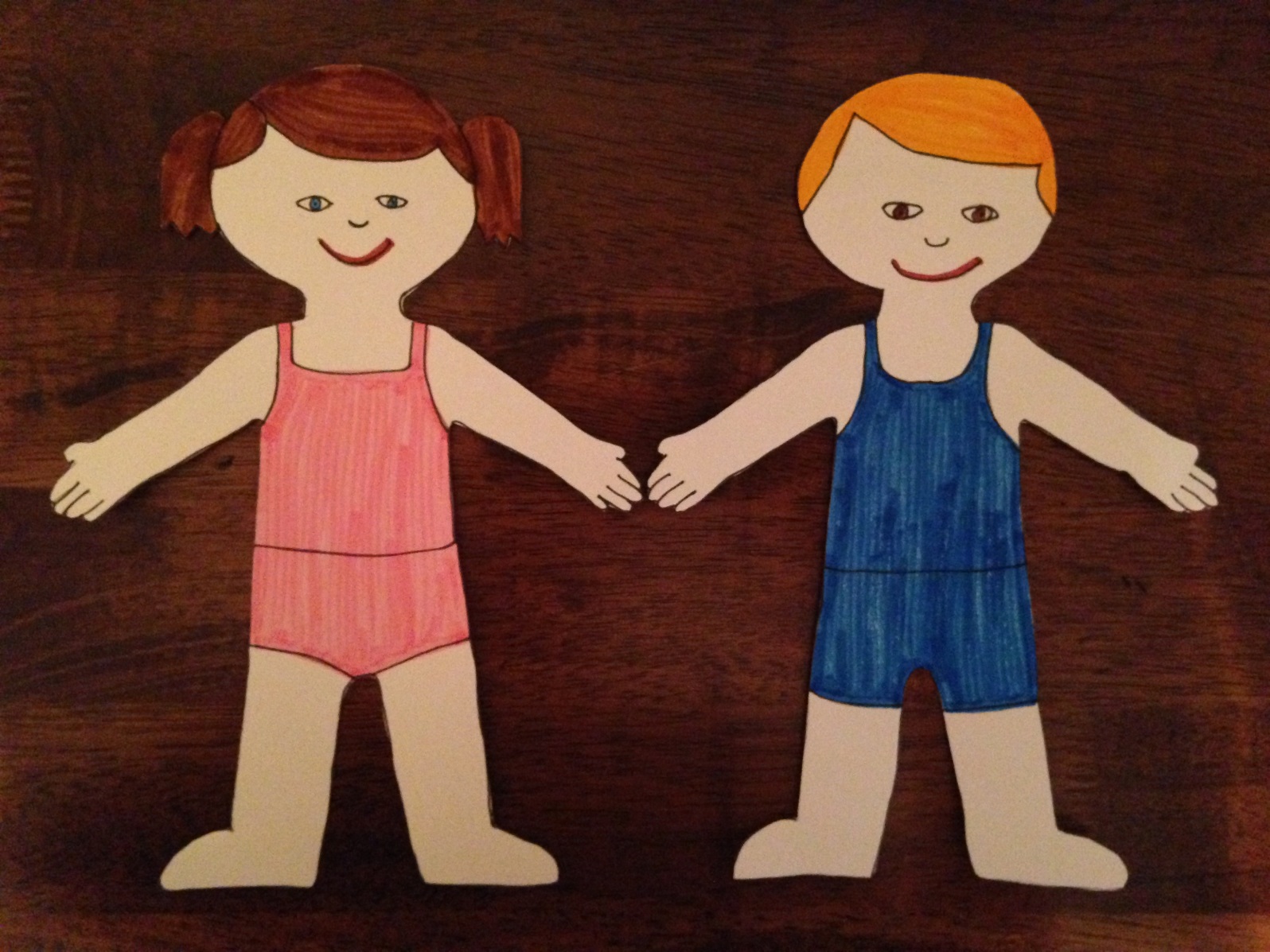 Europe
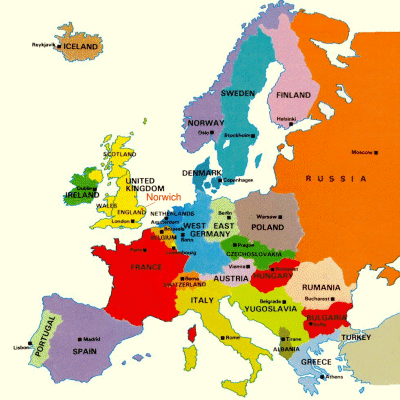 France
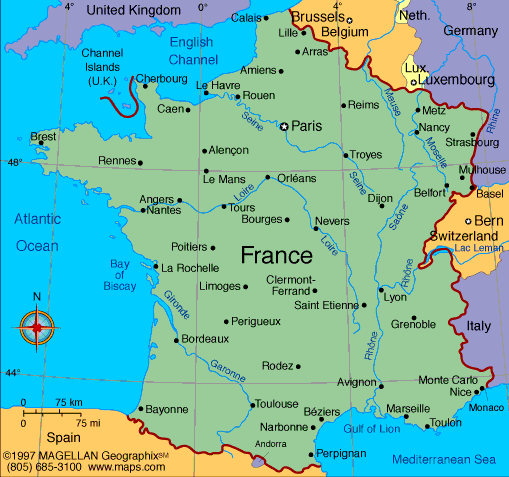 Italy
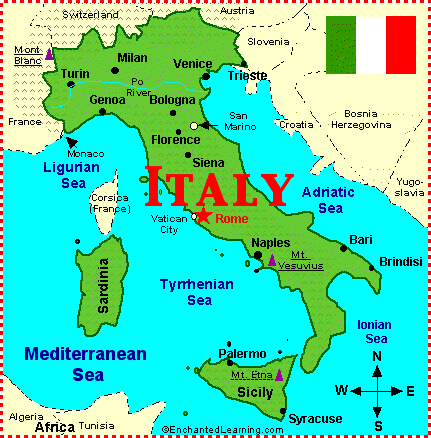 Germany
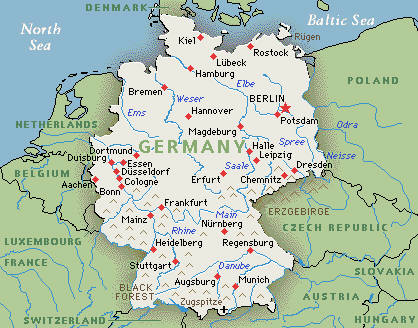 Russia
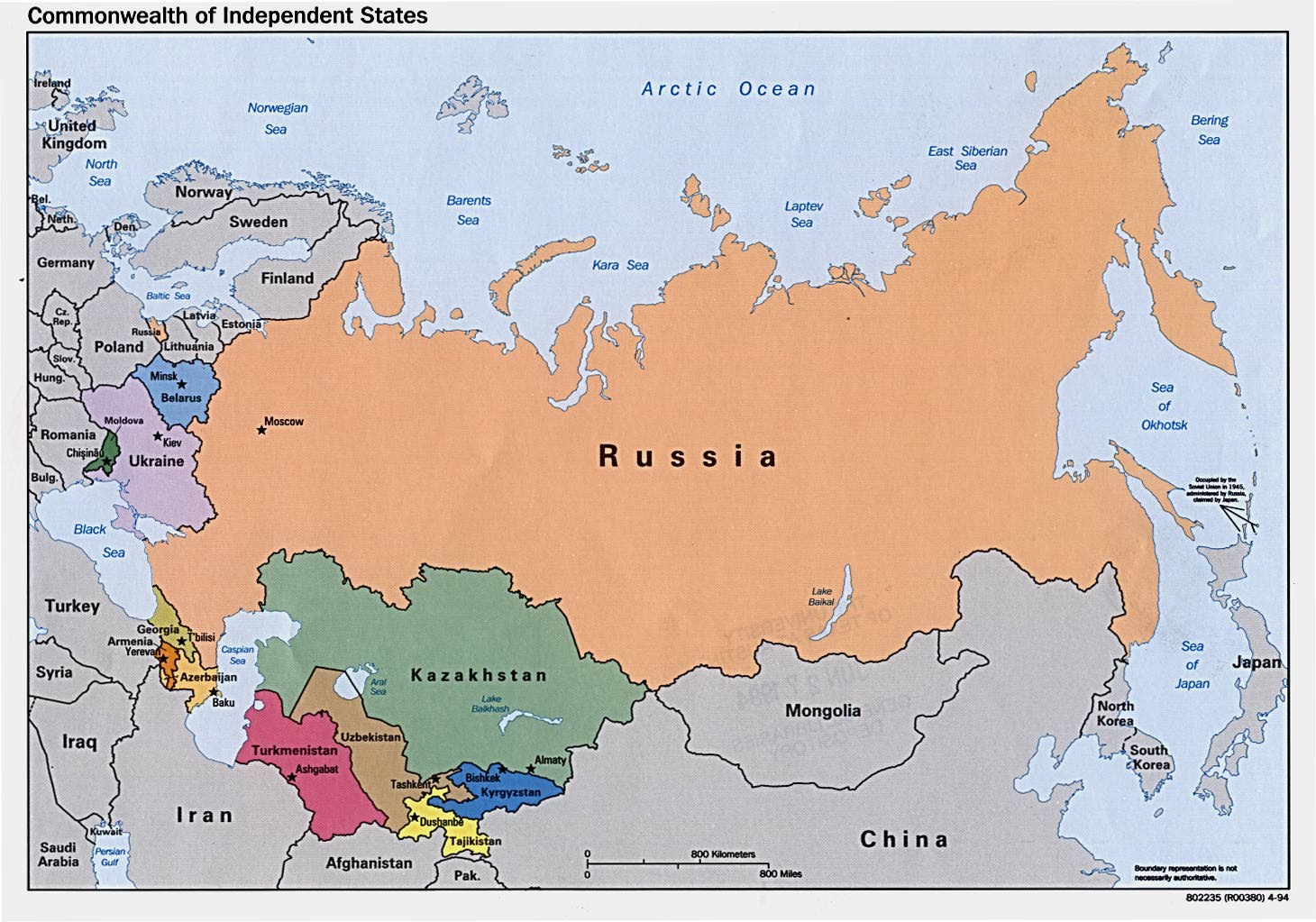 Spain
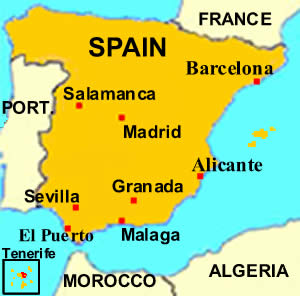 United Kingdom
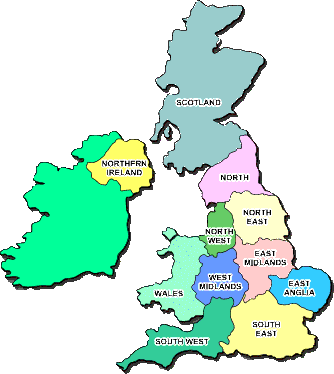 France
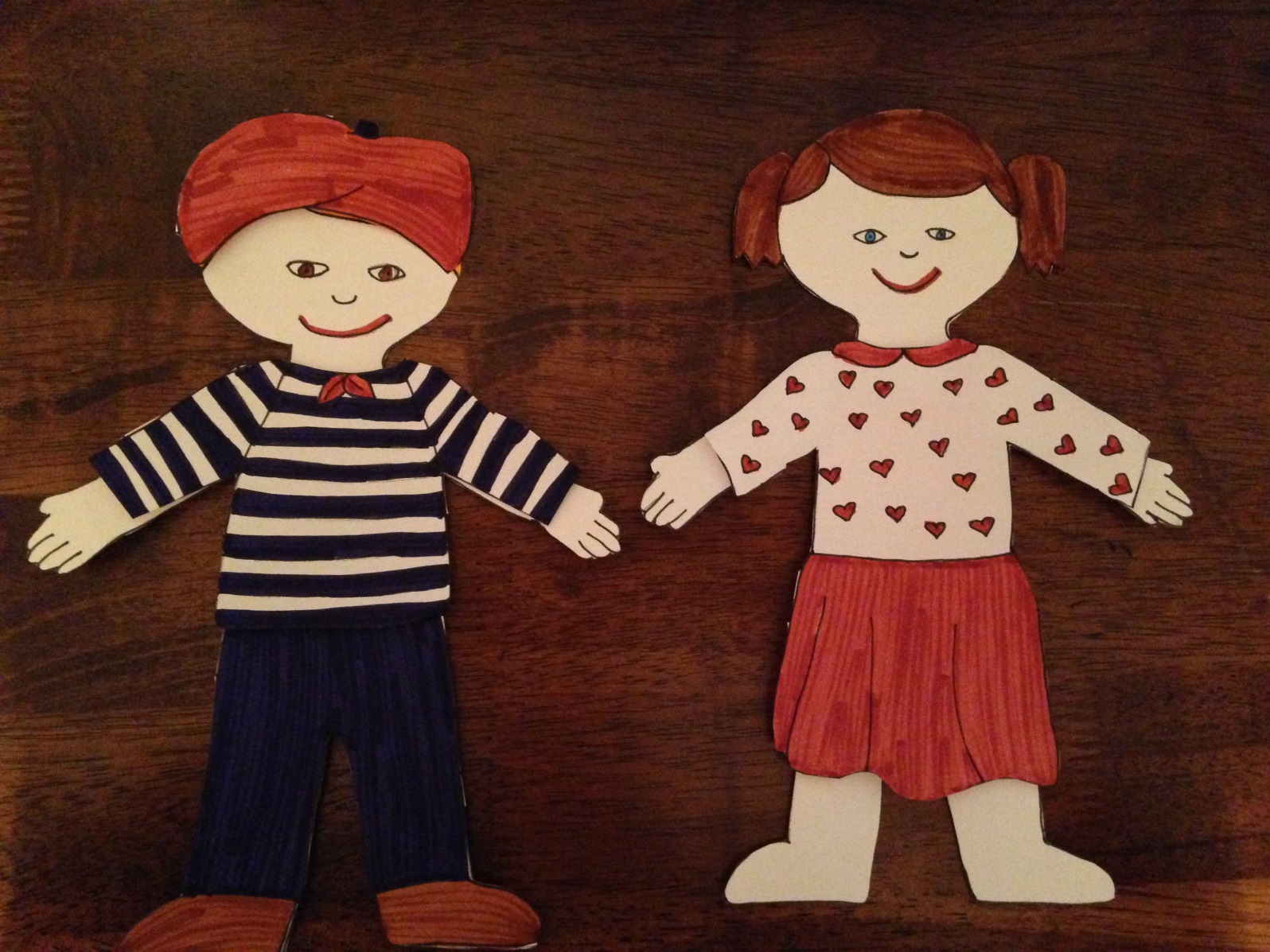 Arc de triomphe
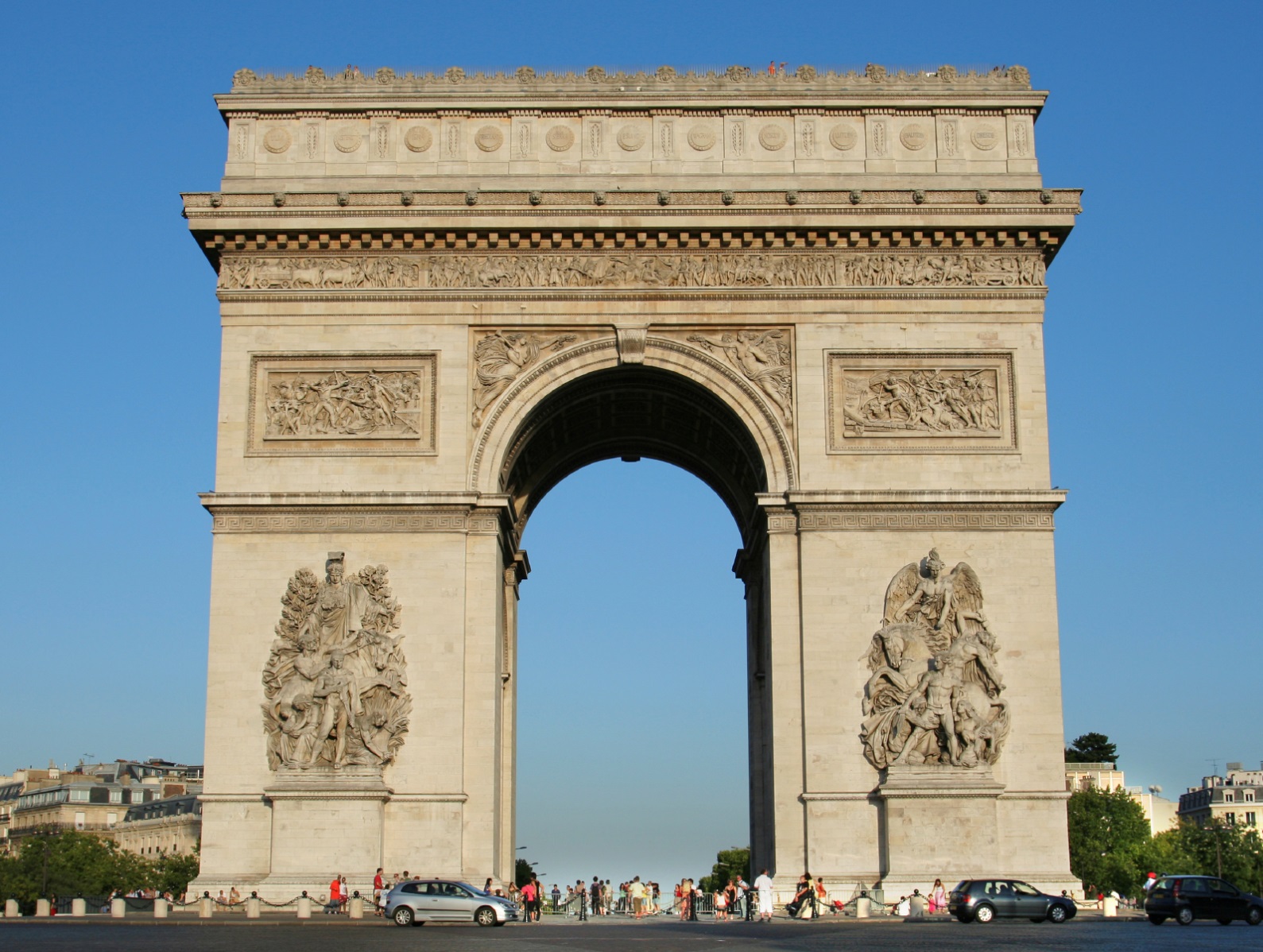 Eiffel Tower
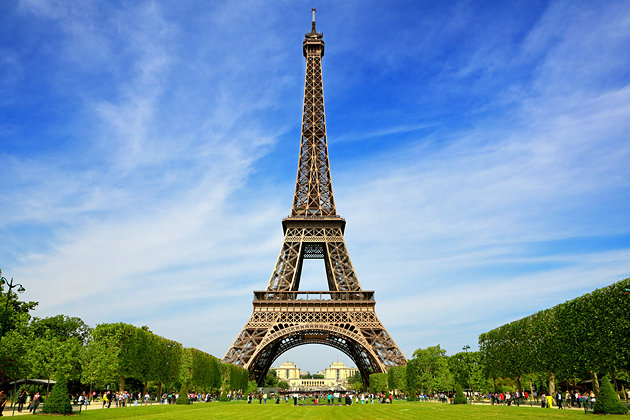 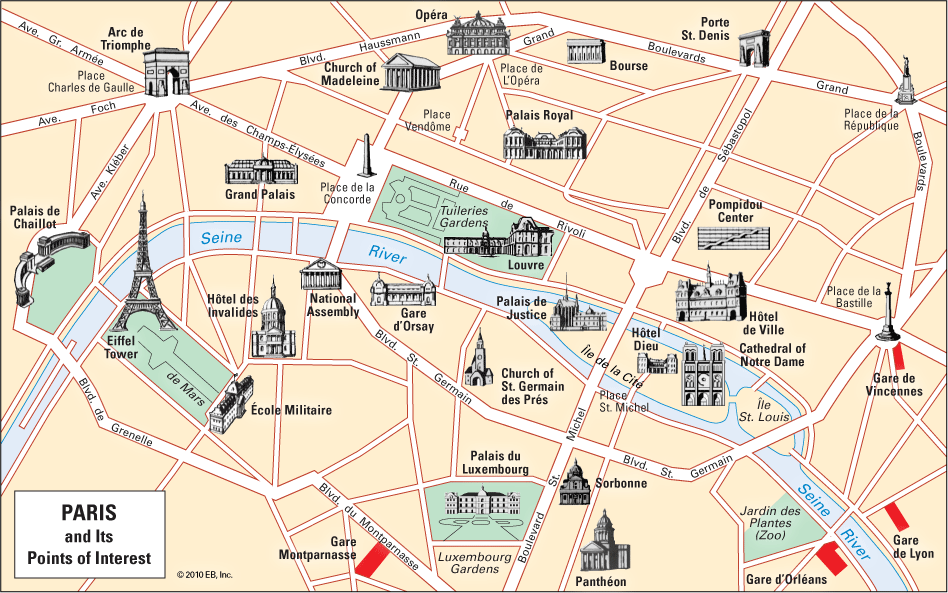 What language do people speak in France?
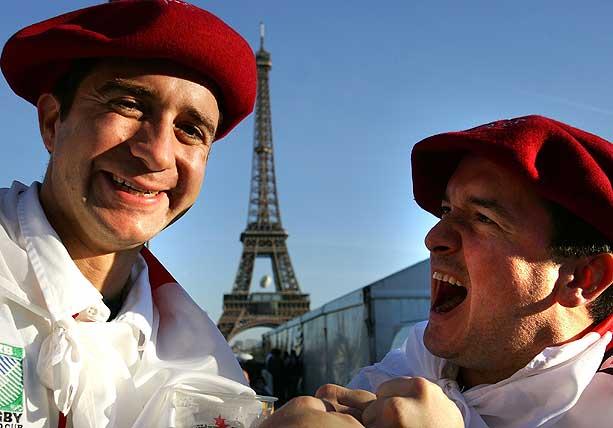 Sally and Sam taste French food
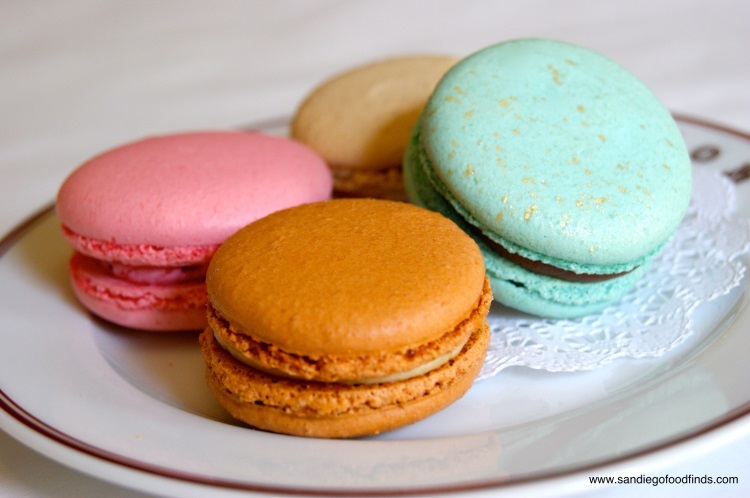 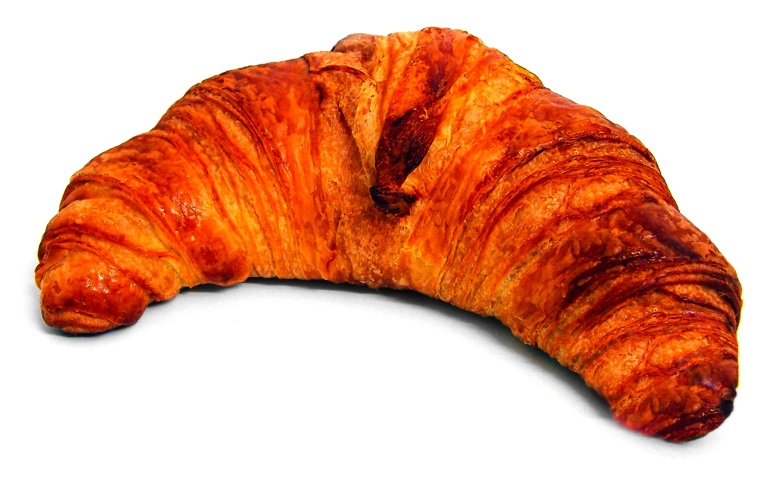 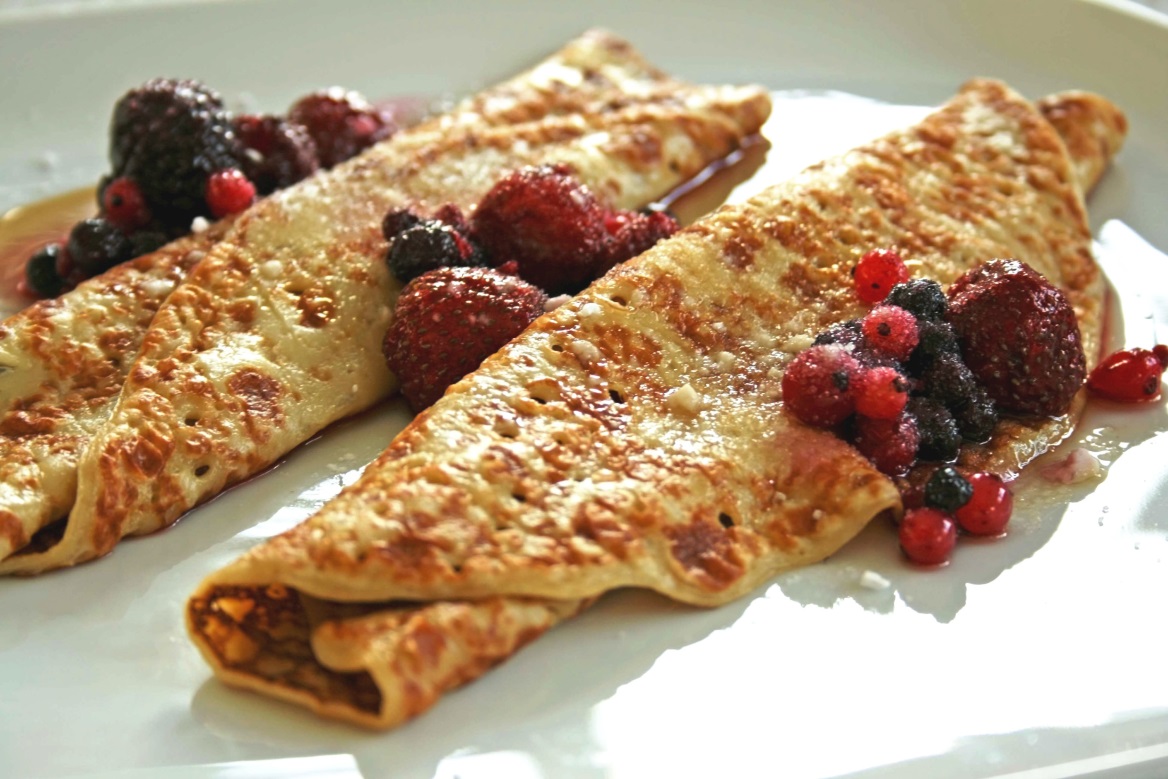 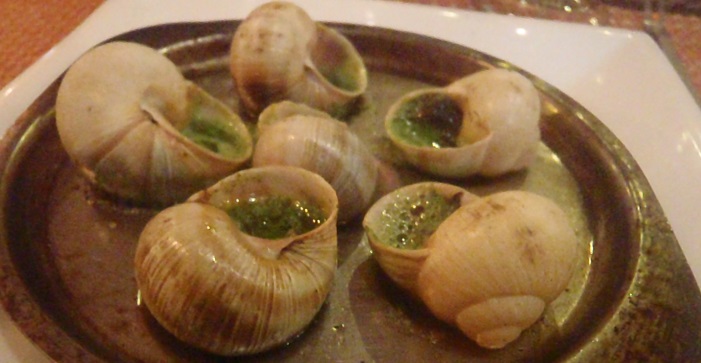 The French flag
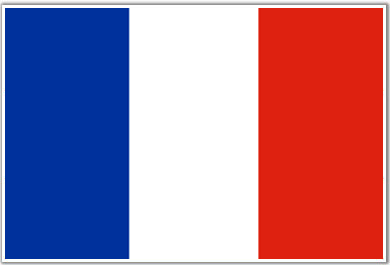 Does France have a king?
No. France used to have a king and a queen, but there was a revolution in 1789 and France became a republic.
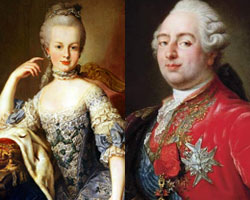 Palace of Versailles
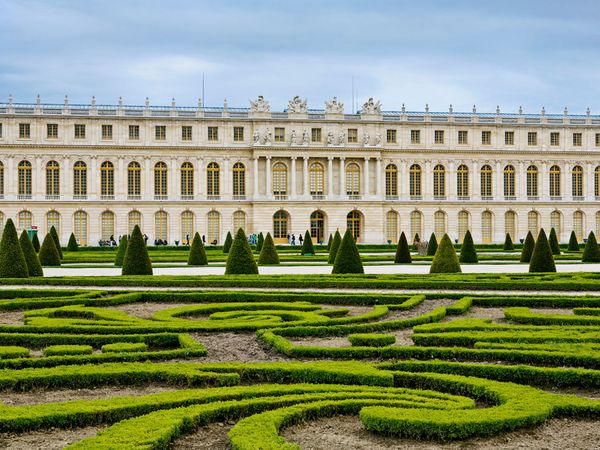 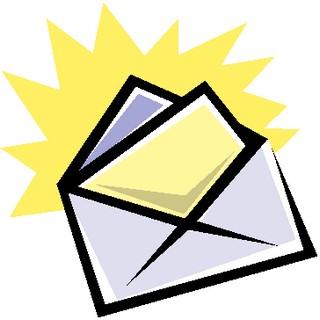